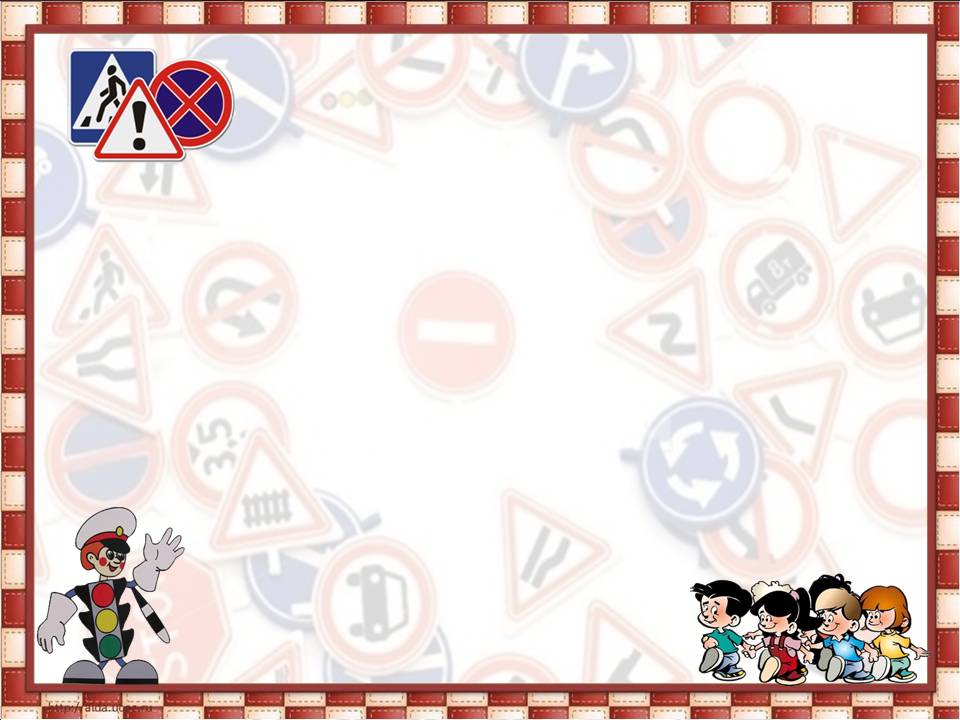 Городской конкурс – фестиваль 
«Безопасное колесо - 2012» - 1 место
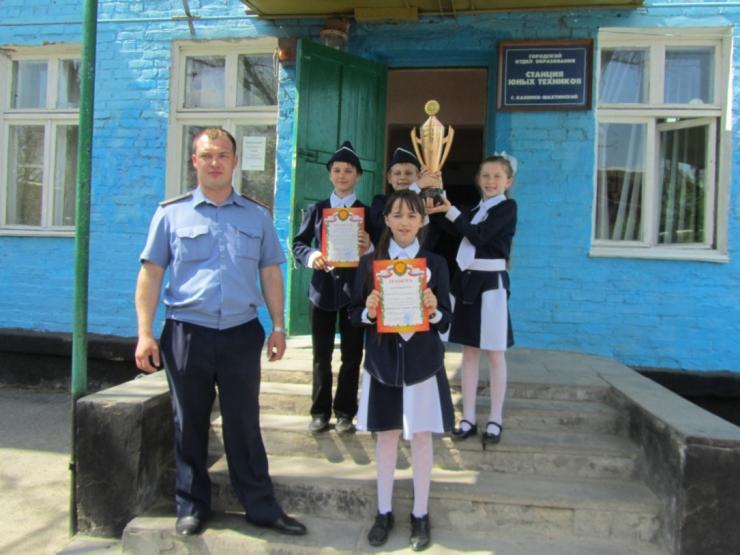 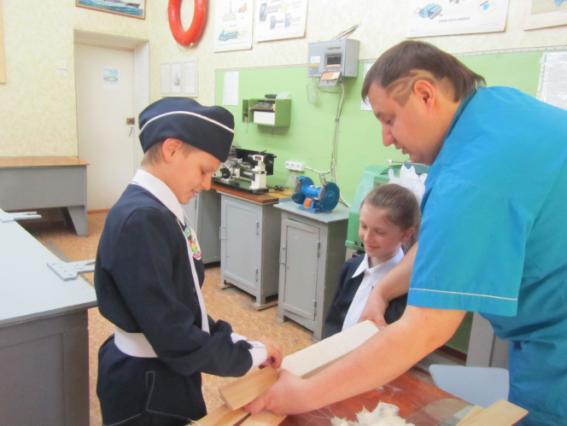 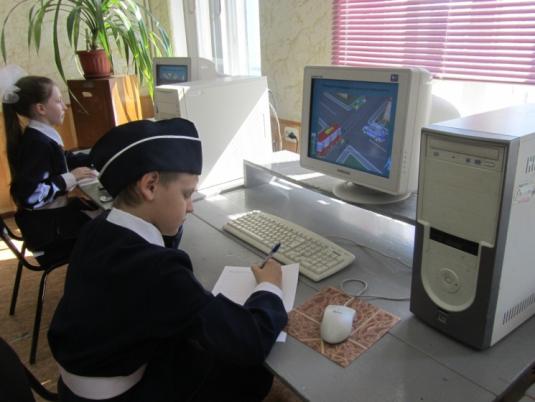